24. Chemistry
Reporter: Matija Martinčić
Problem
A list of compounds includes CuSO4, K2Cr2O7, MgCl2, NaCl. Three of those are in three marked test tubes. Determine the contents of each test tube.
Plan for solving the problem
1. test blue solution by: vapourising water to get blue sediment, heating up sediment to get  white sediment, add water
2. Testing first two solutions with flame
Materials
Vials 1, 2 and 3, with solutions
Botle with water
Alcohol lamp
Test tubes
Alcohol
Carbon stick (for pencils)
Vials
Vial number 1 and 2 are colorless solutions, so we firstl need to examine them with the experiments

Vial number 3 had blue solution and blue sediment at the bottom wich we can asume is CuSO4 * 5 H2O

There is no orange colored vial, which we asume there is no K2Cr2O7
Hypothesis
Of all four chemicals, we consider that K2Cr2O7 isn’t in the vial since it has characteristic orange color

CuSO4 is usually blue when combined with water and under influance of fire it will change color to white when the water evaporates

Solution of NaCl in fire will color flame in orange
CuSO4
The experiment was done as expected, and all the water evapourated from the sediment taken from the bottom of the vial, leaving white sediment proving it is CuSO4

For now our results are that the vial number 3 contains CuSO4
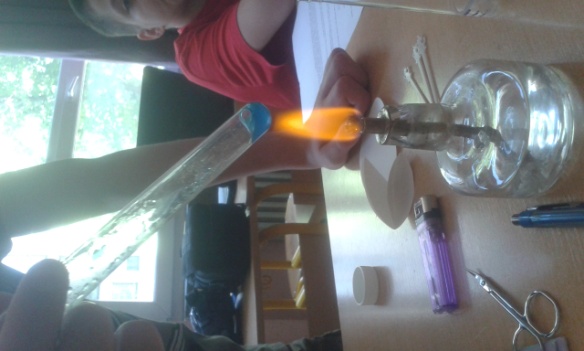 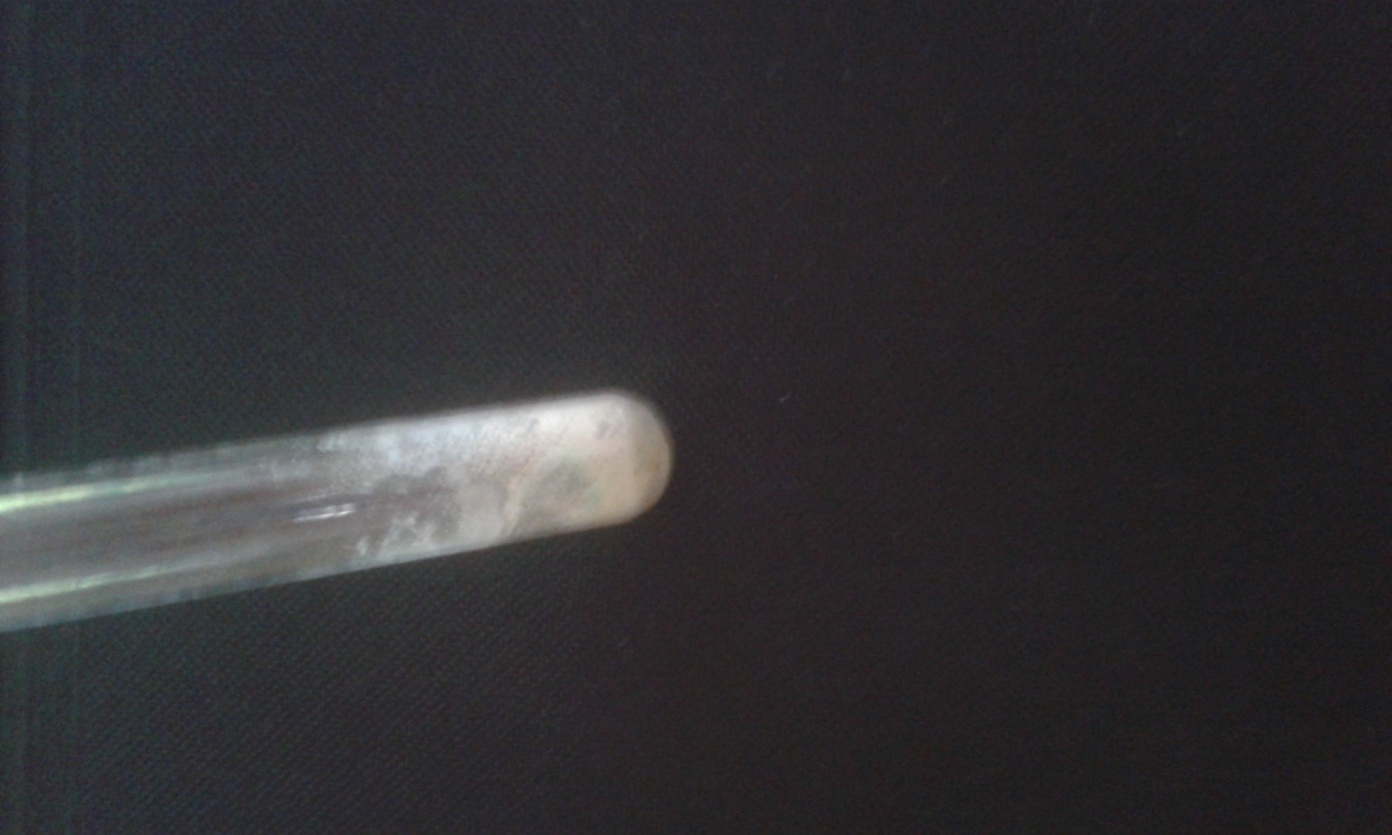 NaCl
The experiment done with the NaCl is proving that by adding a small amount to the fire, we get an orange flame

We have done the experiment and the results were succesful, so we can say that the vial 1 contains NaCl solution
Conclusions
1. vial – NaCl
2.Vial – MgCl2
3.Vial – CuSO4
No K2Cr2O7 in vials



Literature: Slikovni rječnik kemije (Ilustrated chemistry glossary)
Thank You for attention!